Presentation Title
Presentation Subtitle and/or Conference Name
Place
Day Month
Year
First Name Last Name
Job Title
Global Design Database:
An introduction
January 2019
Sandrine Ammann
Marketing & Communications Officer
Agenda
Access
Interface:
Coverage
Search features
Filter features
Results
Menus

Q&A
Access:	www.wipo.int/designdb  		www.wipo.int
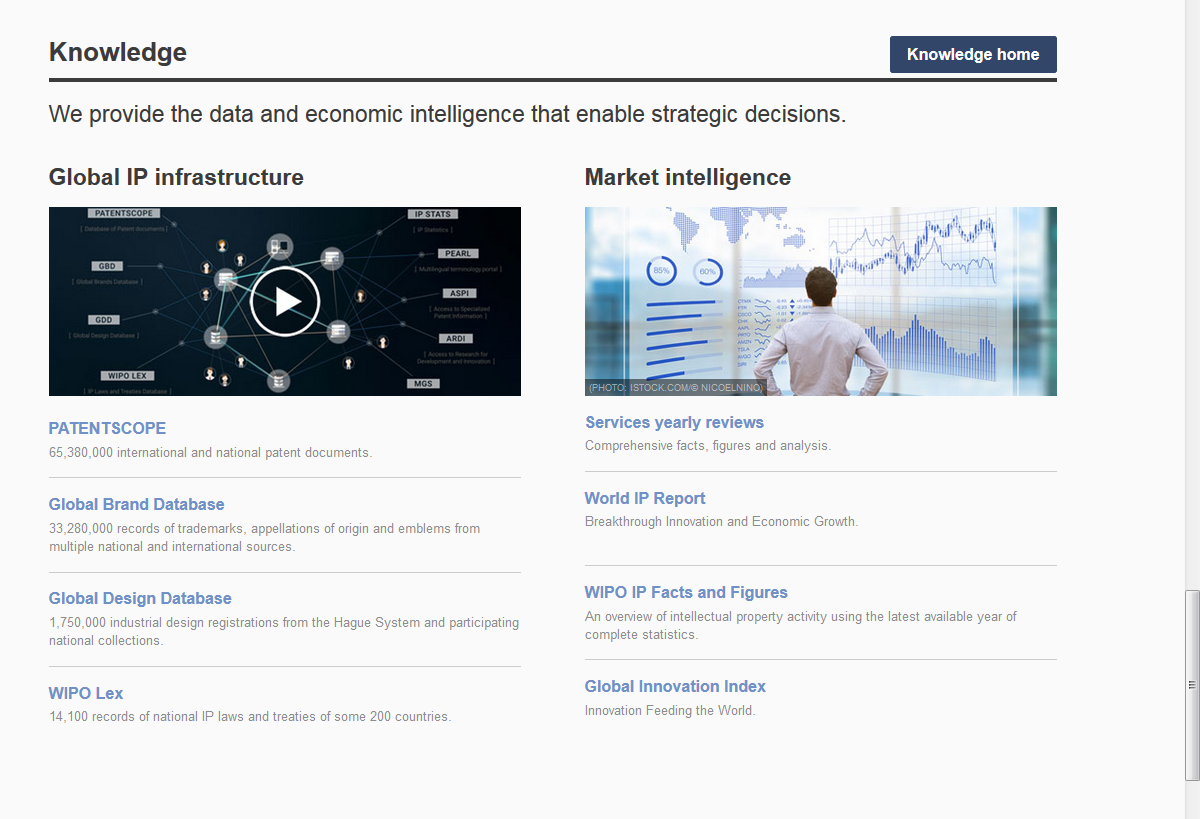 Why is the GDD useful?
Find details about a specific design
Explore design landscape to find out if the design you have in mind already exists.
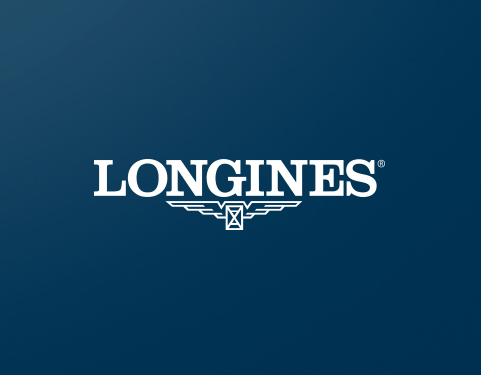 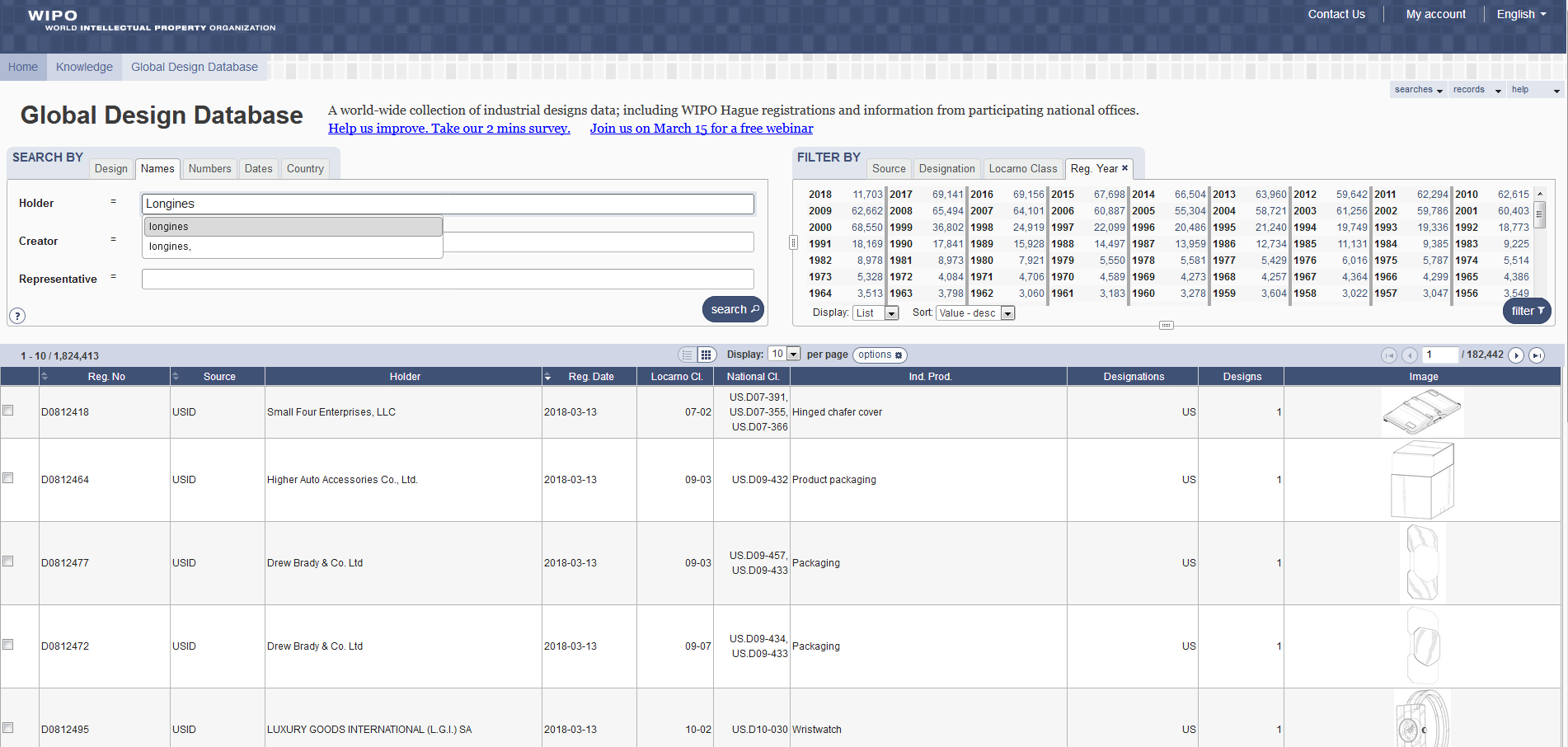 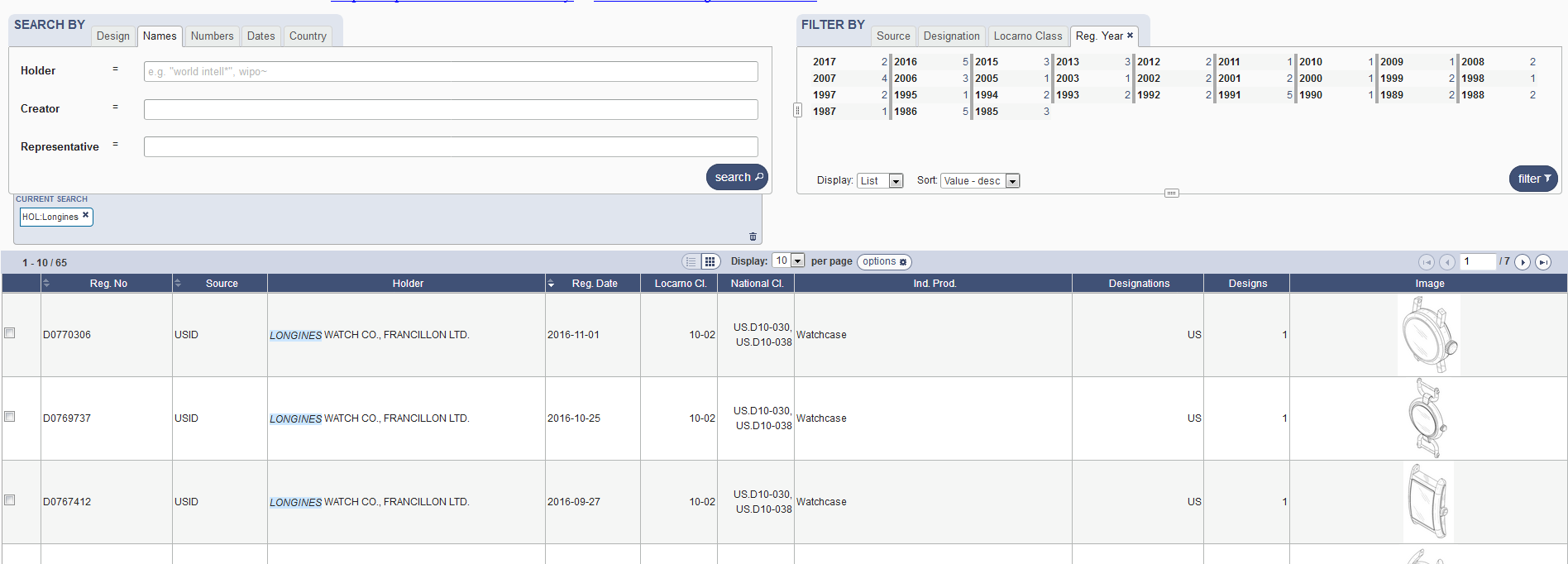 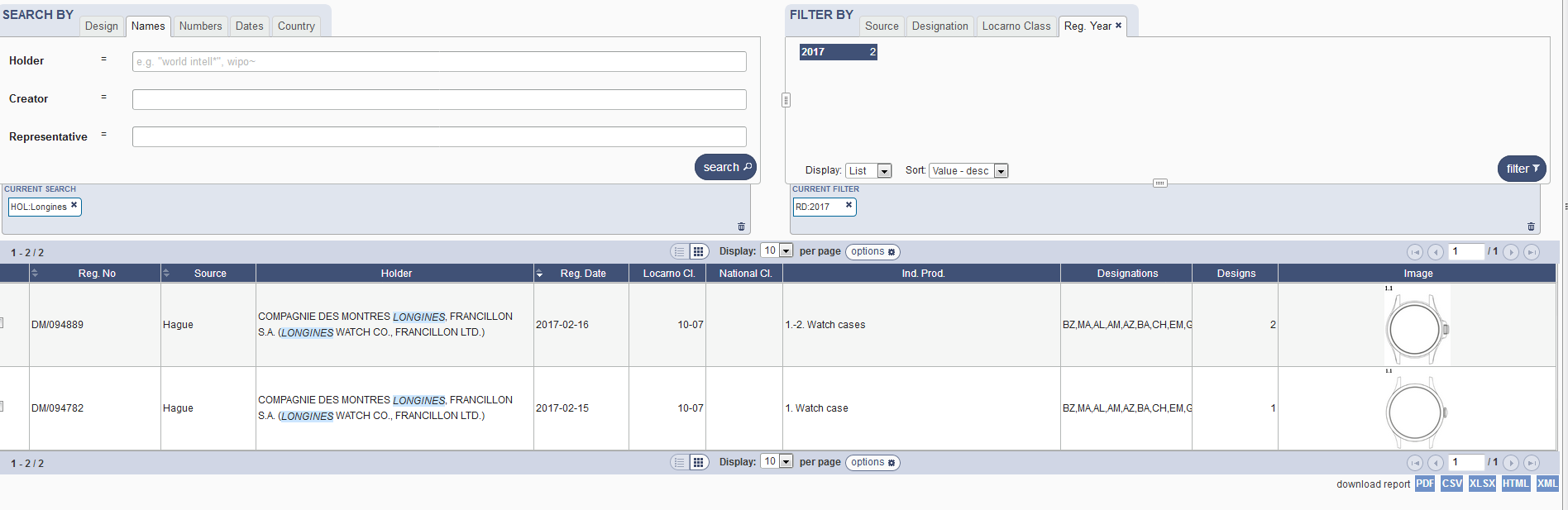 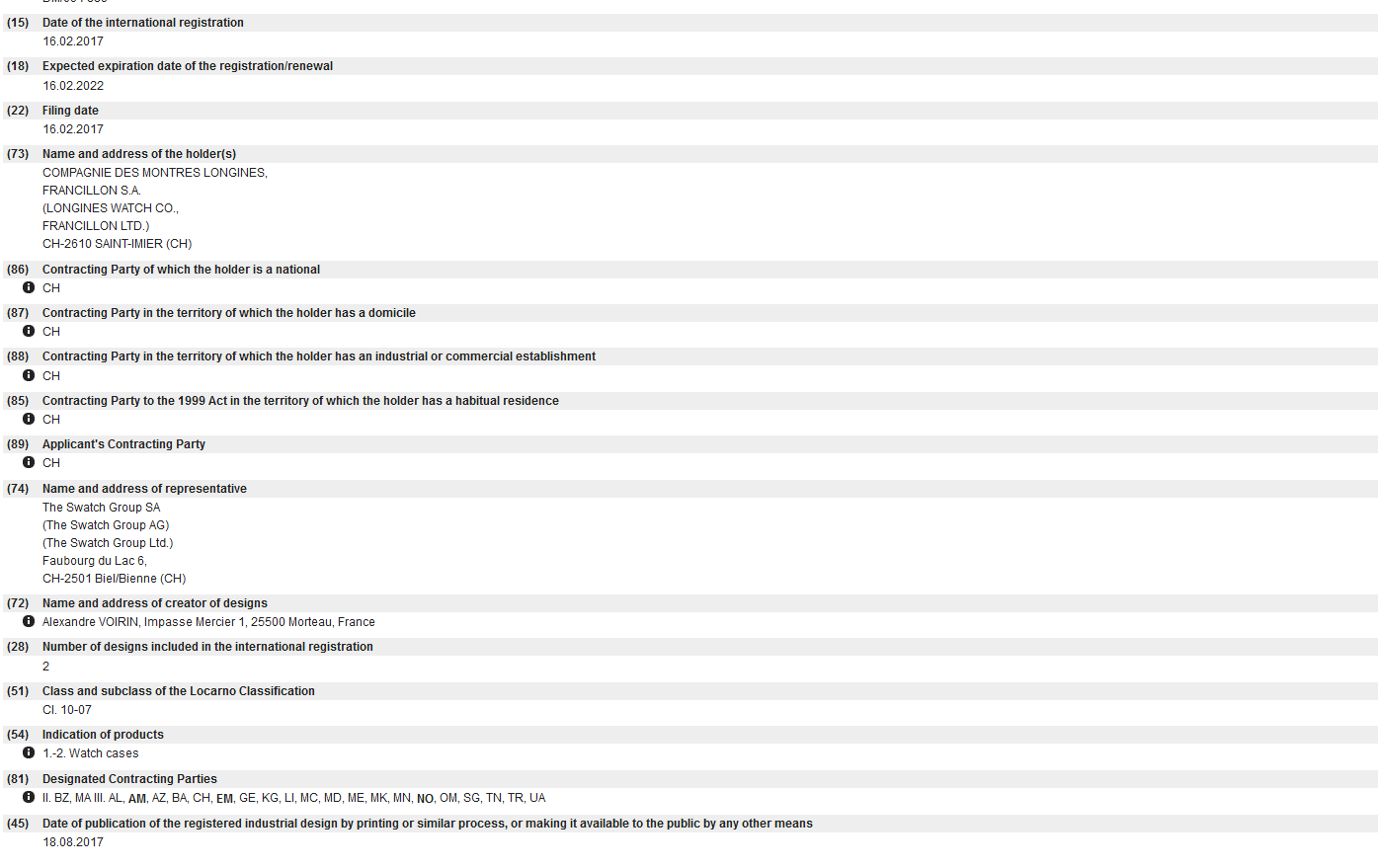 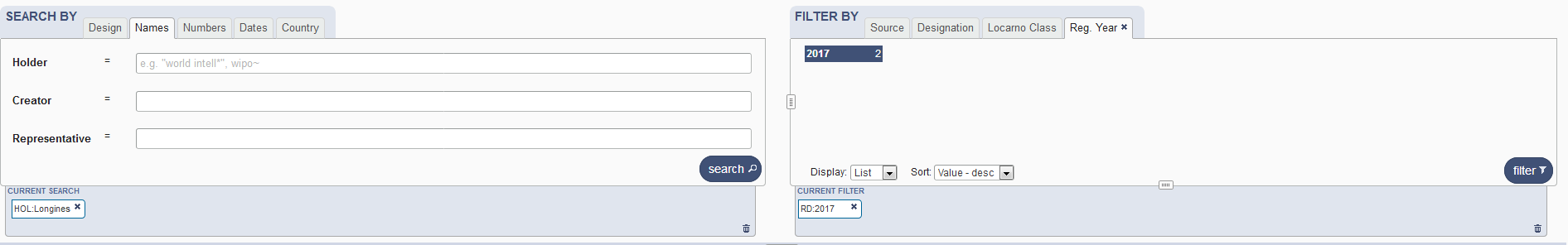 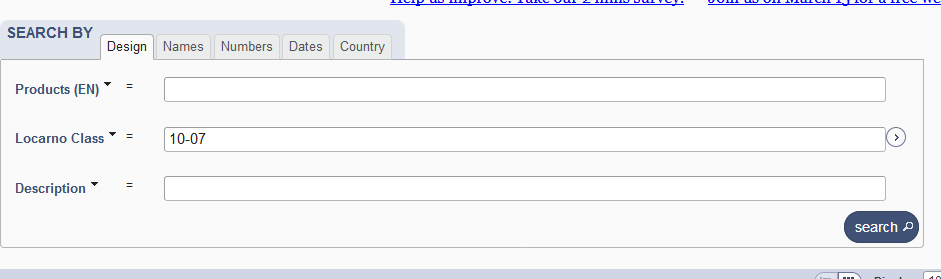 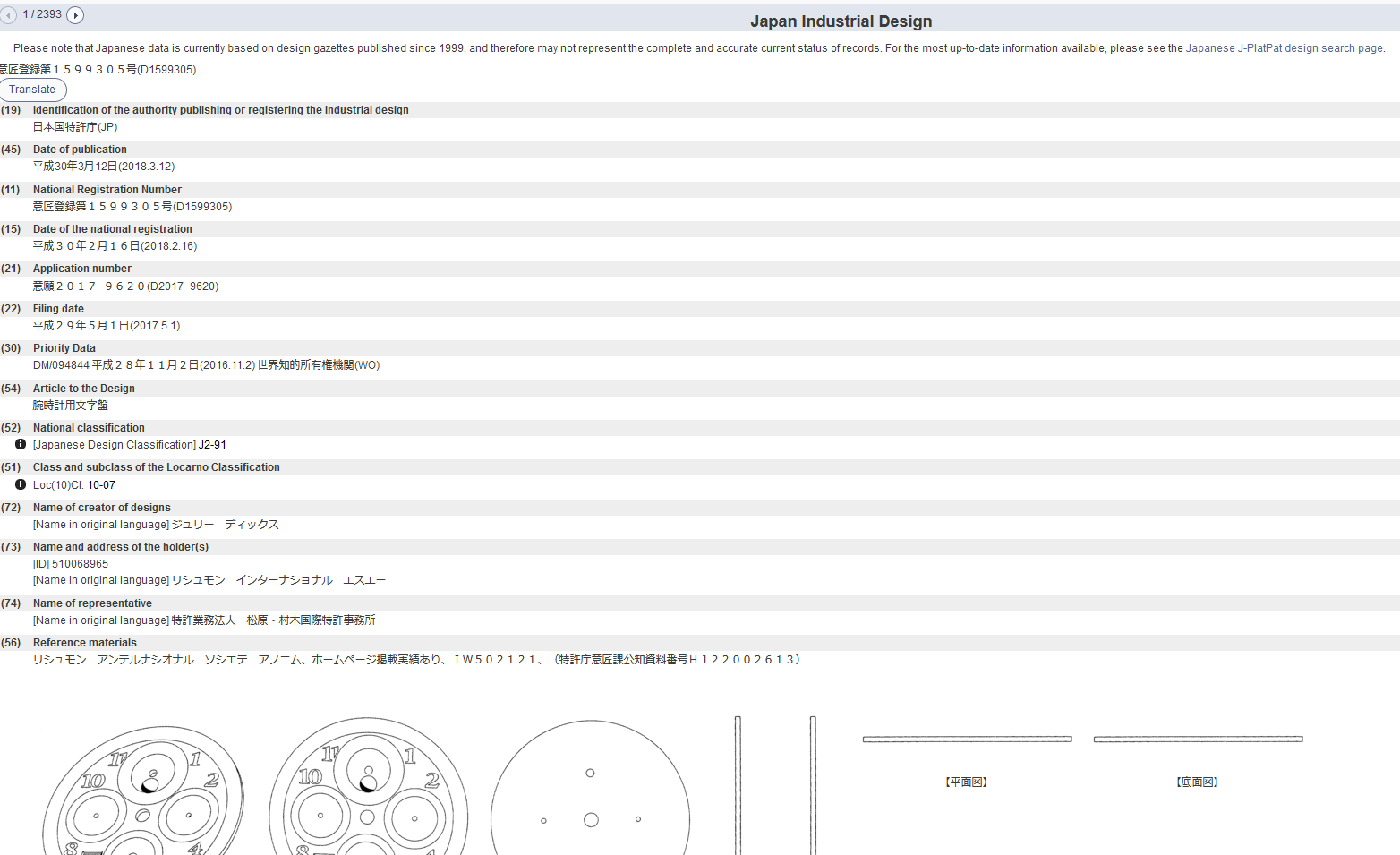 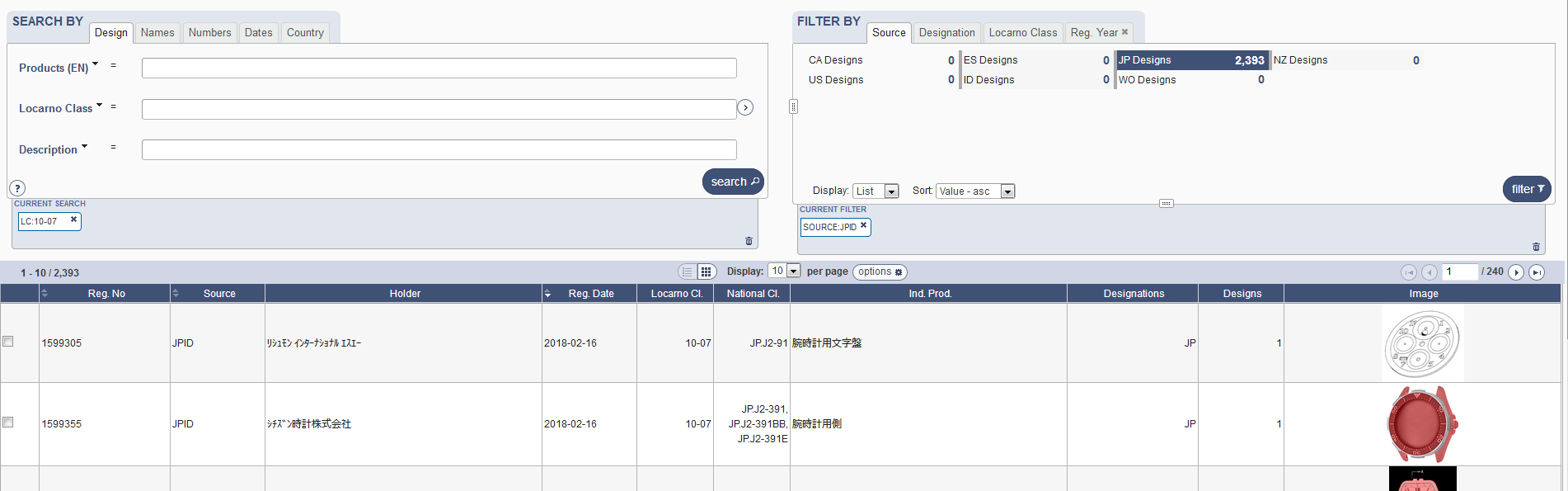 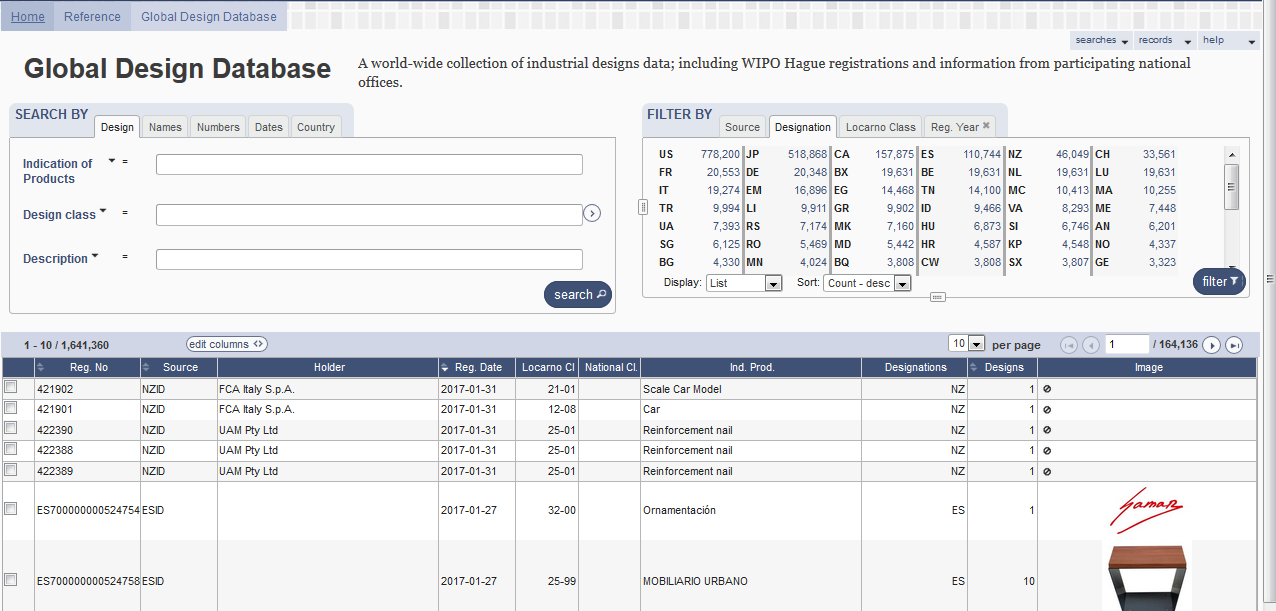 Coverage
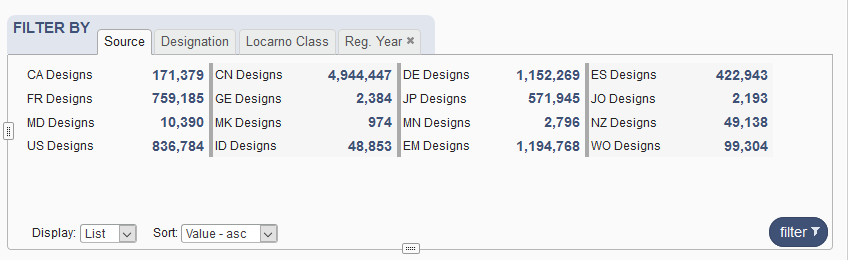 5
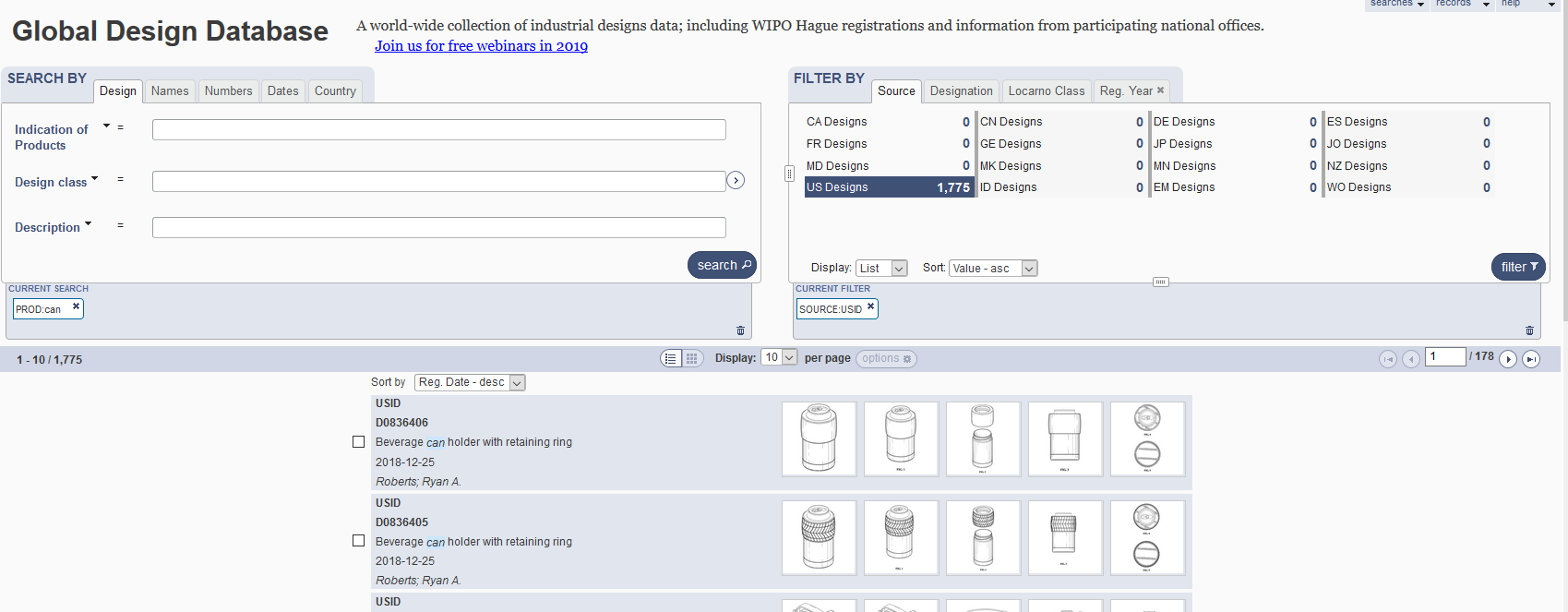 1
2
3
4
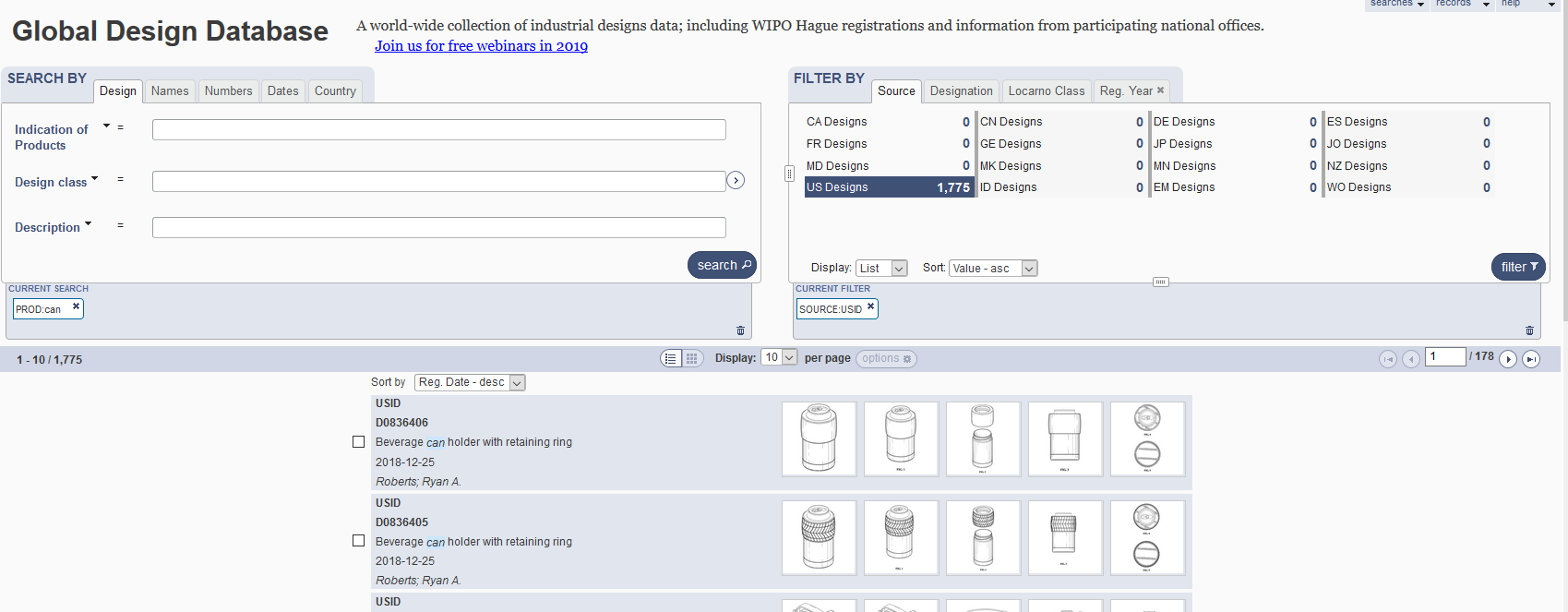 1
Search by design
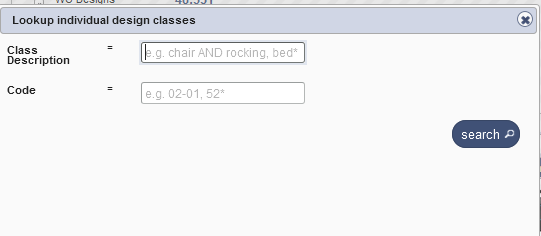 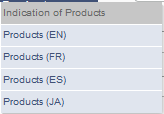 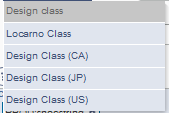 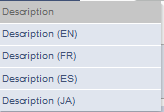 Search by Description JA
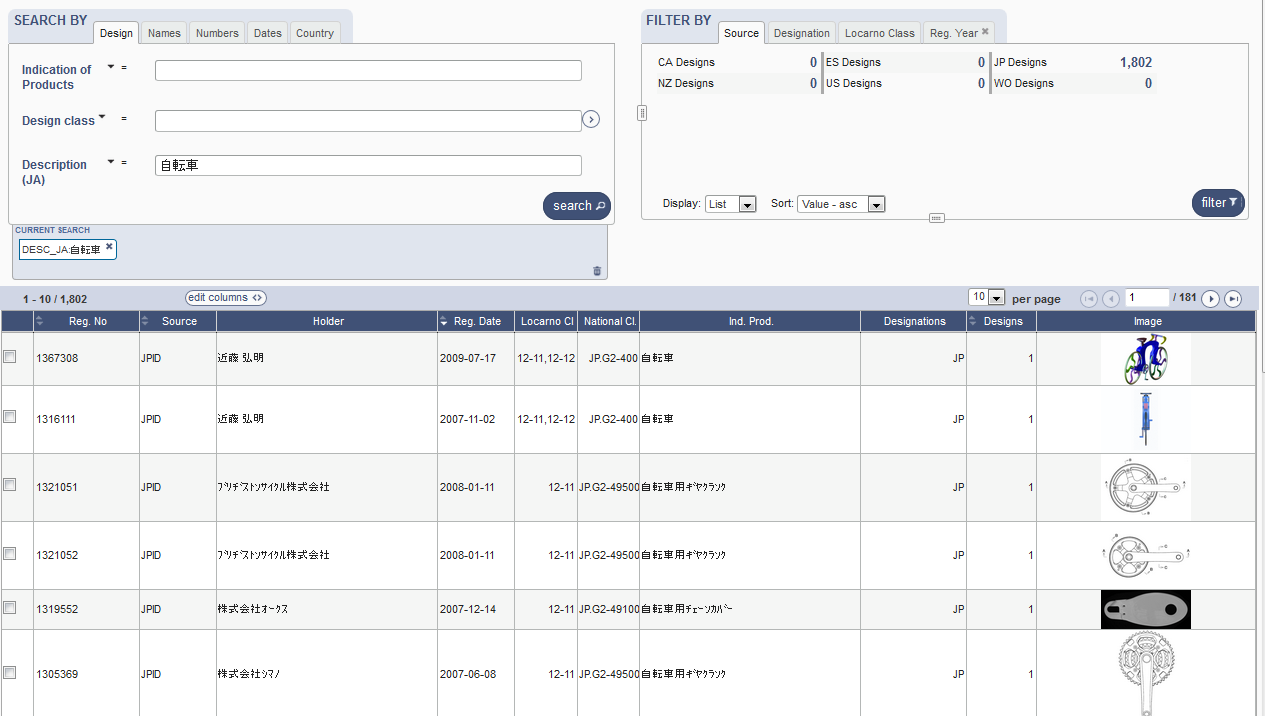 Search by name
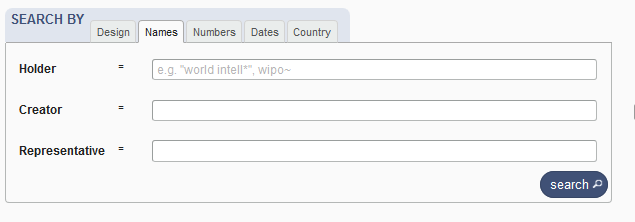 Search by numbers
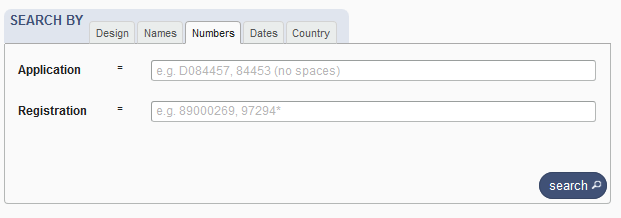 Search by dates
Search by country
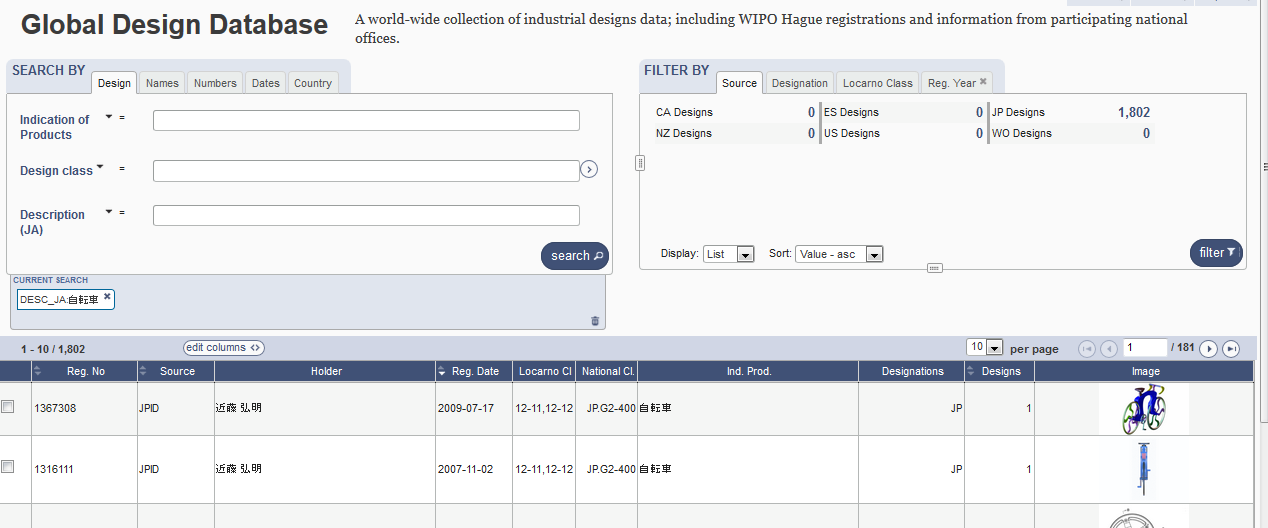 Filter by
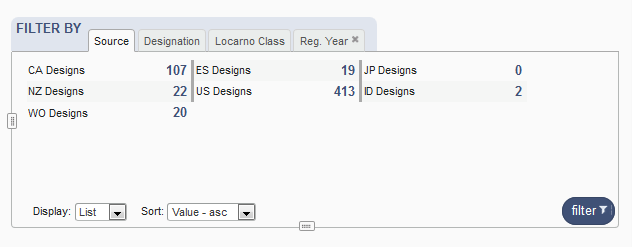 Filter by Source
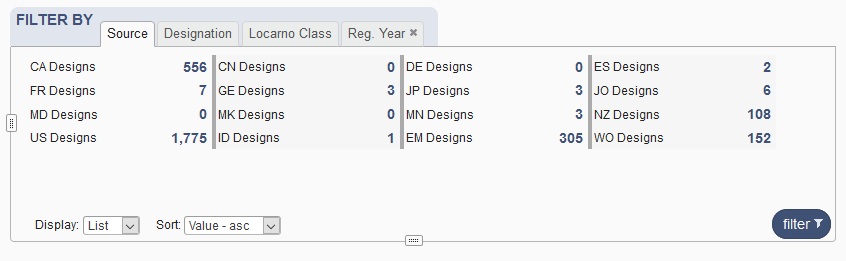 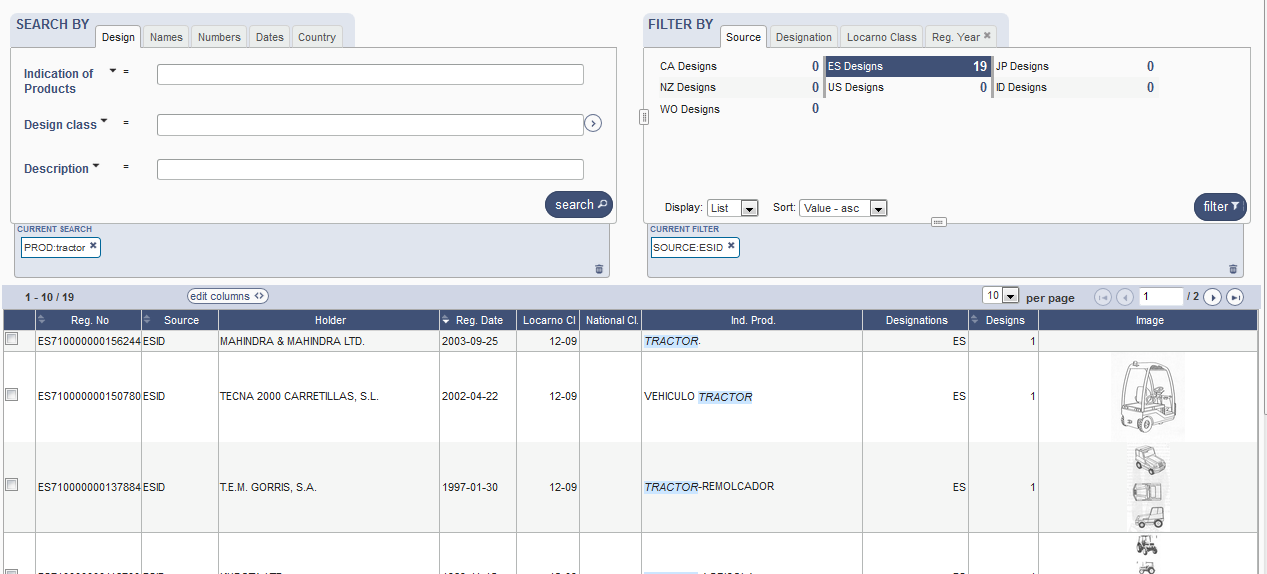 Filter by Designation
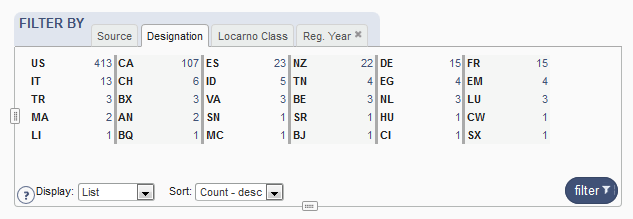 Filter by Locarno Class
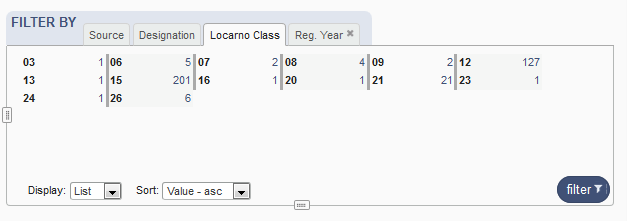 Filter by Registration Year
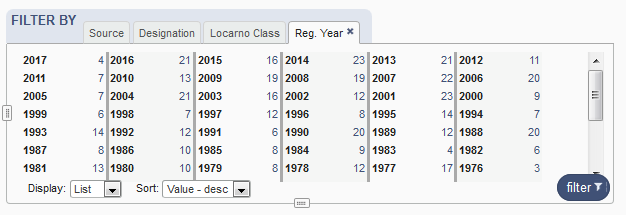 Options
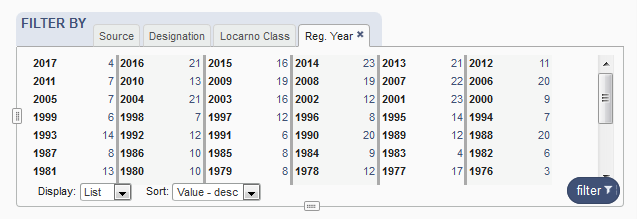 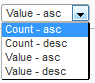 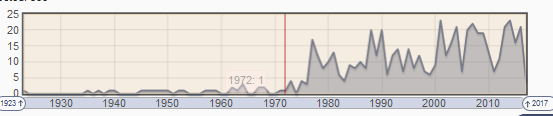 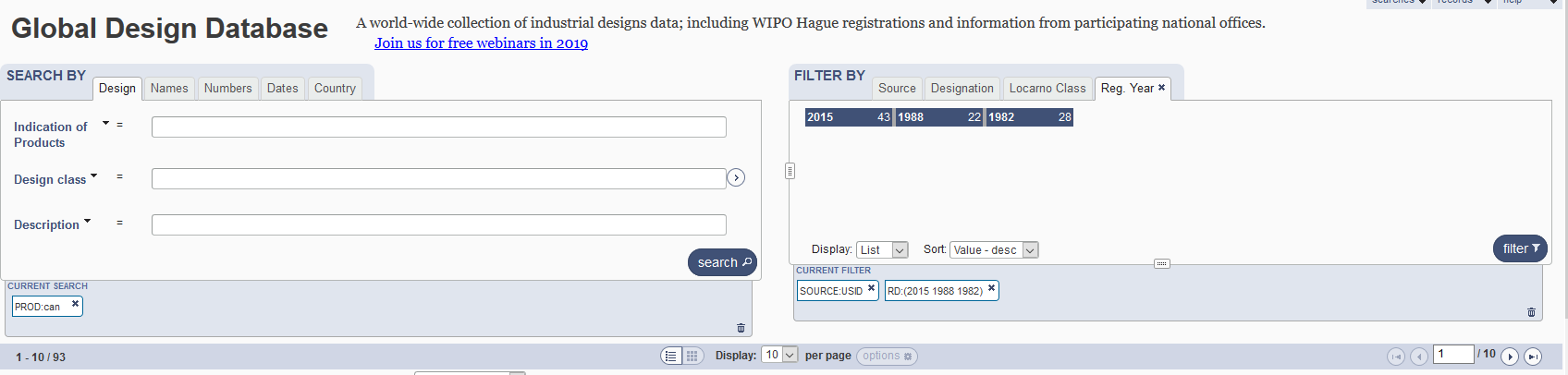 3
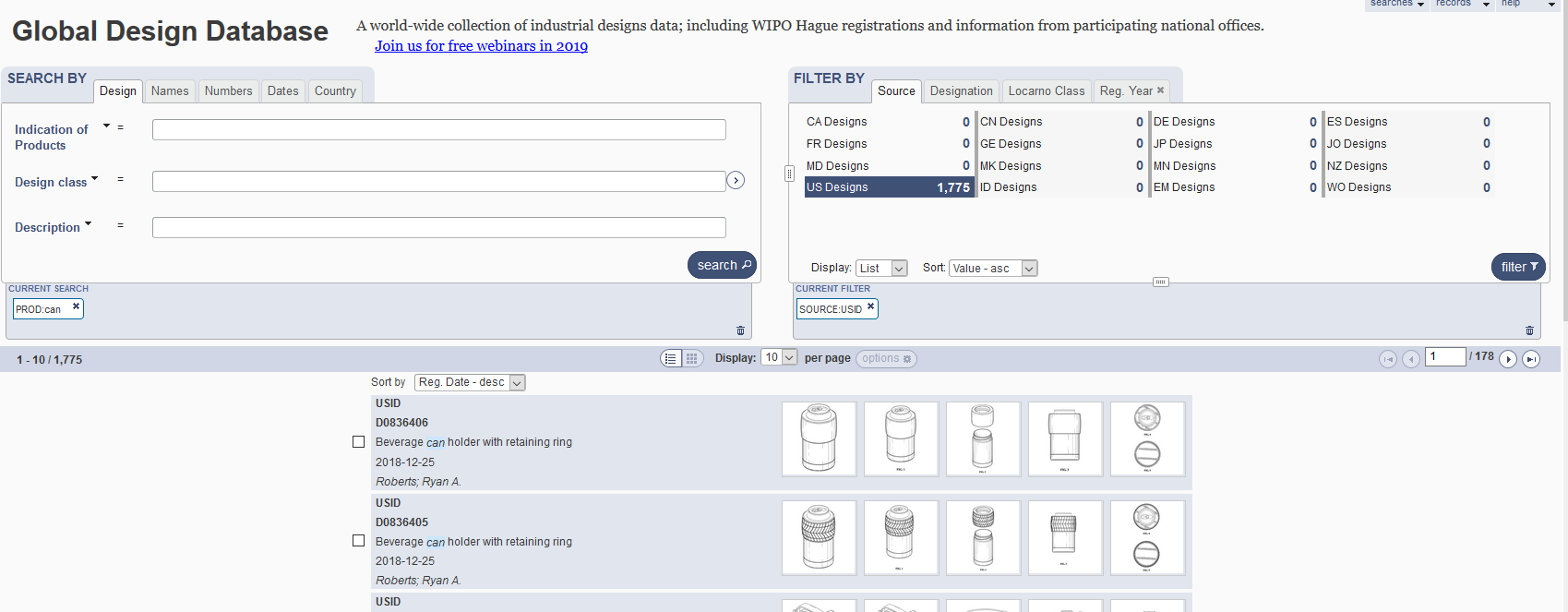 4
Results
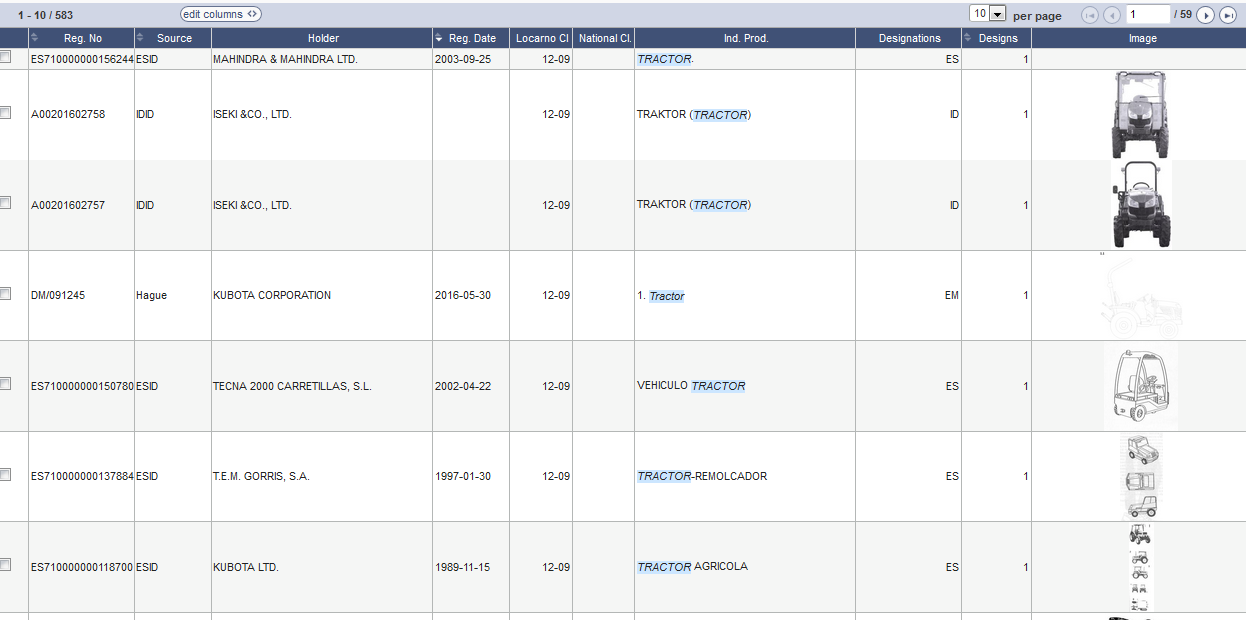 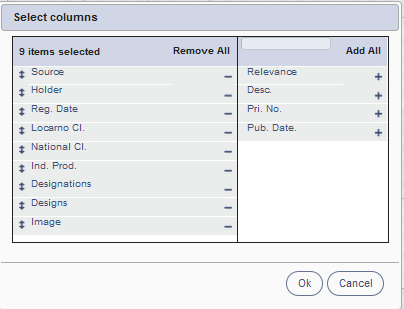 Individual record
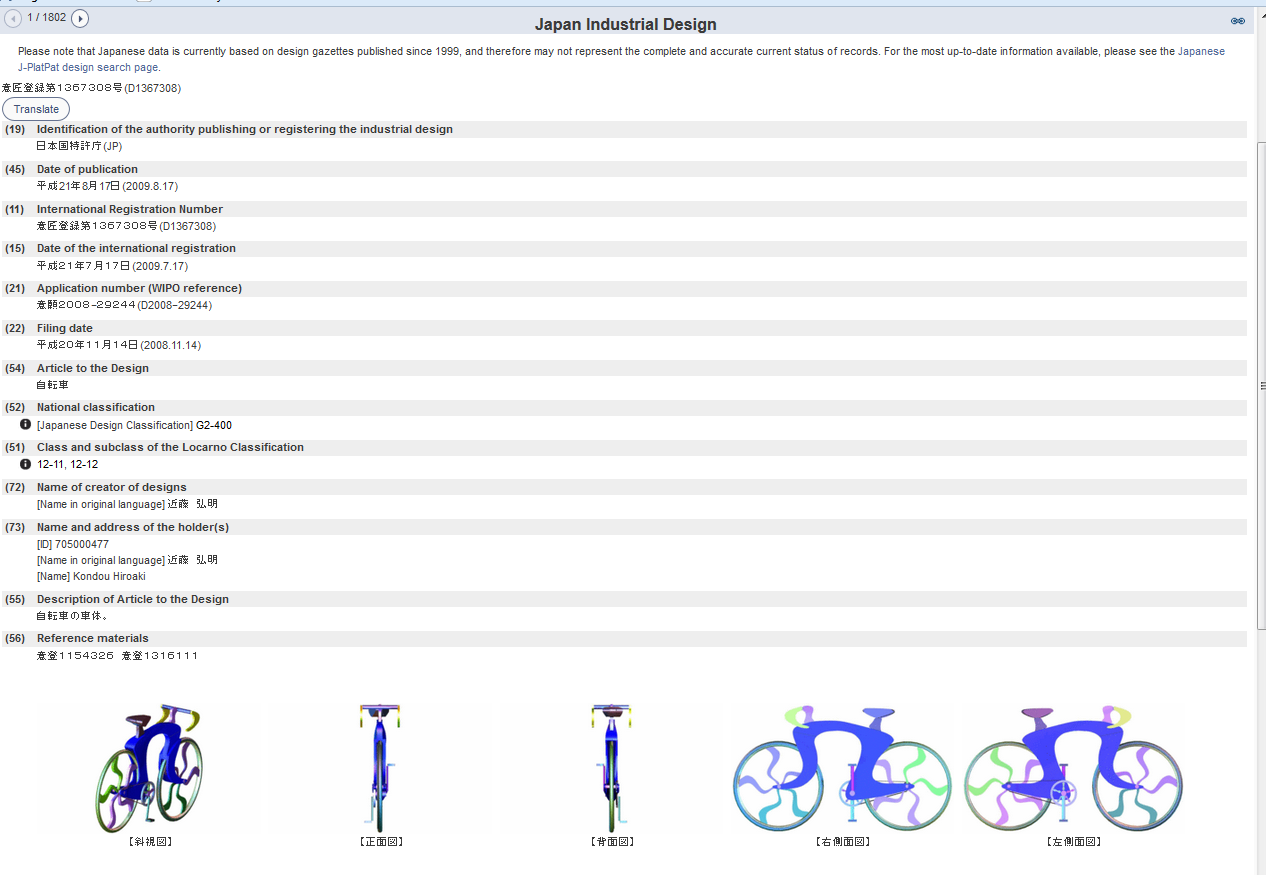 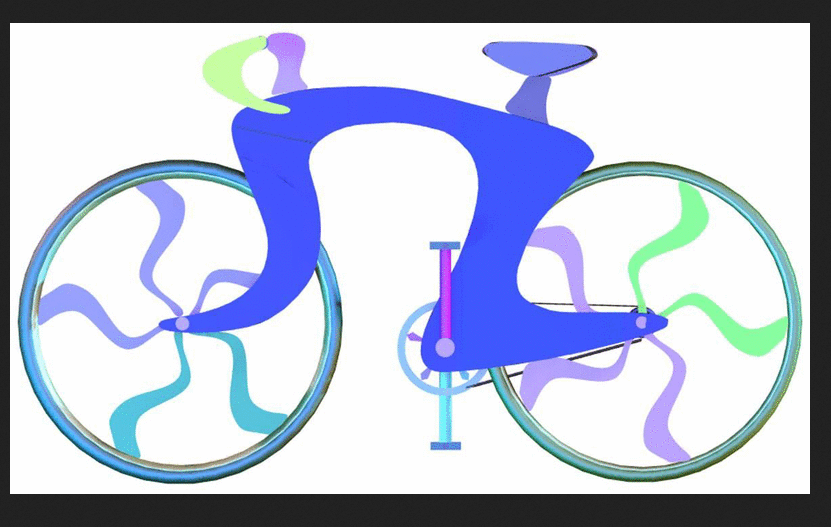 5
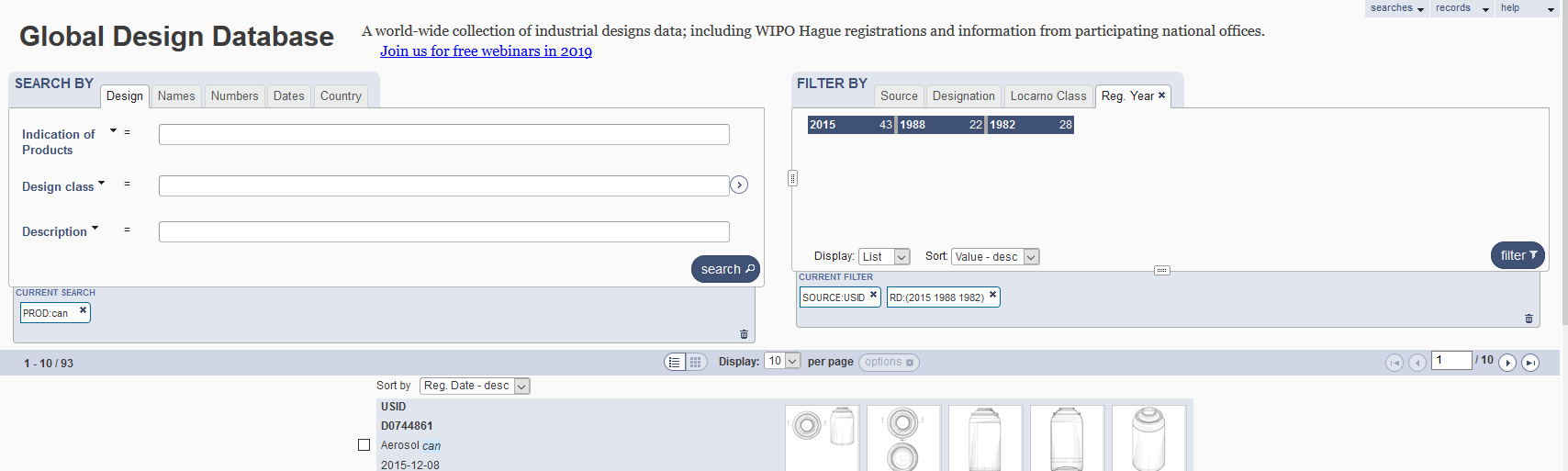 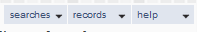 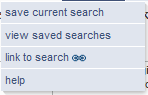 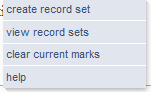 Help
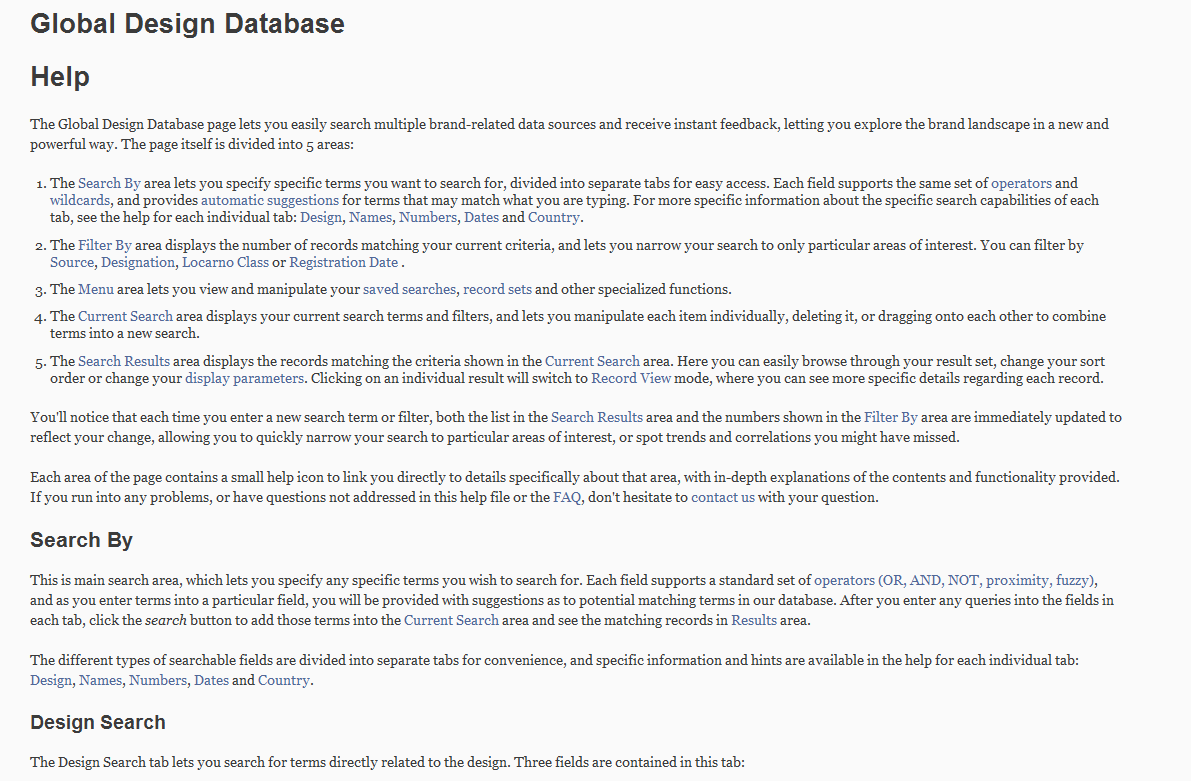 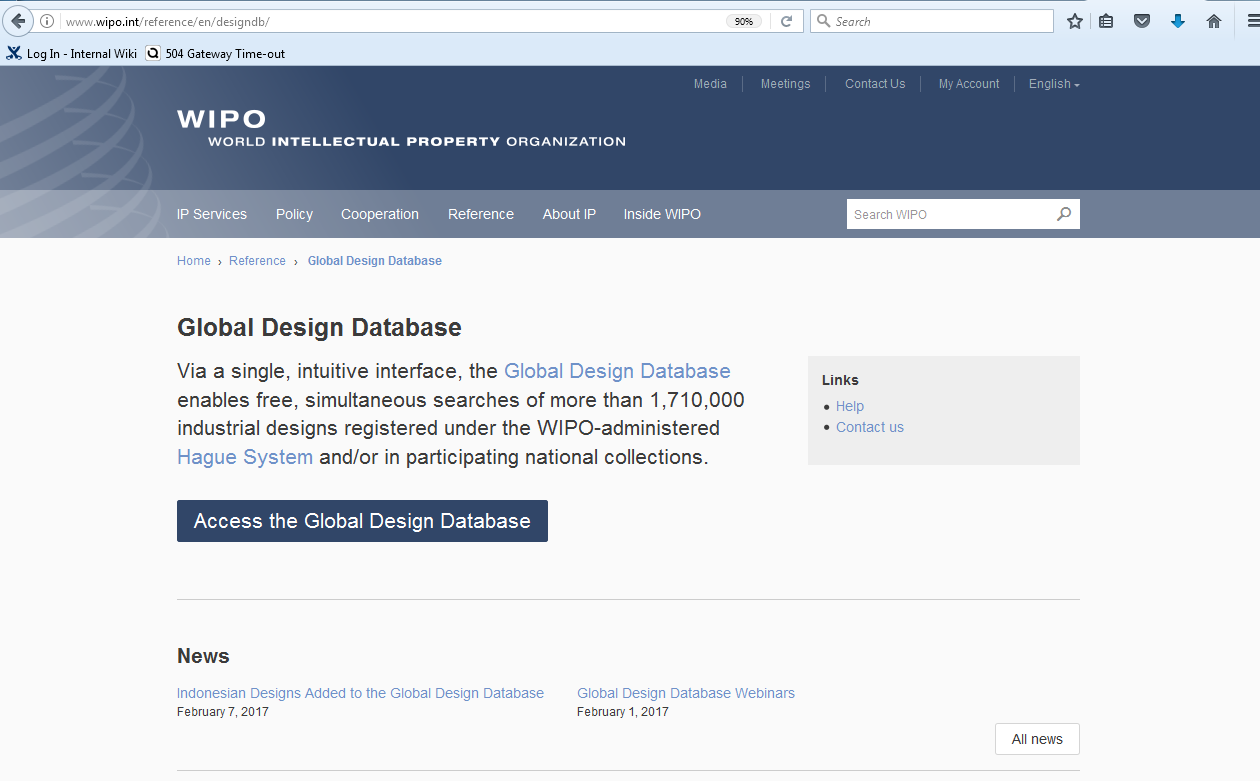 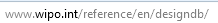 Patent database webinar
Overview of the PATENTSCOPE search system

January 29 at 5:30 pm https://global.gotowebinar.com/manageWebinar.tmpl?webinar=8928123874024922115
January 31 at 8:30 am
https://global.gotowebinar.com/manageWebinar.tmpl?webinar=8928123874024922115
Global Brand Database webinar
How to perform a search in the GBD

February 12 at 5:30 pm CET https://global.gotowebinar.com/manageWebinar.tmpl?webinar=2814607226678118146
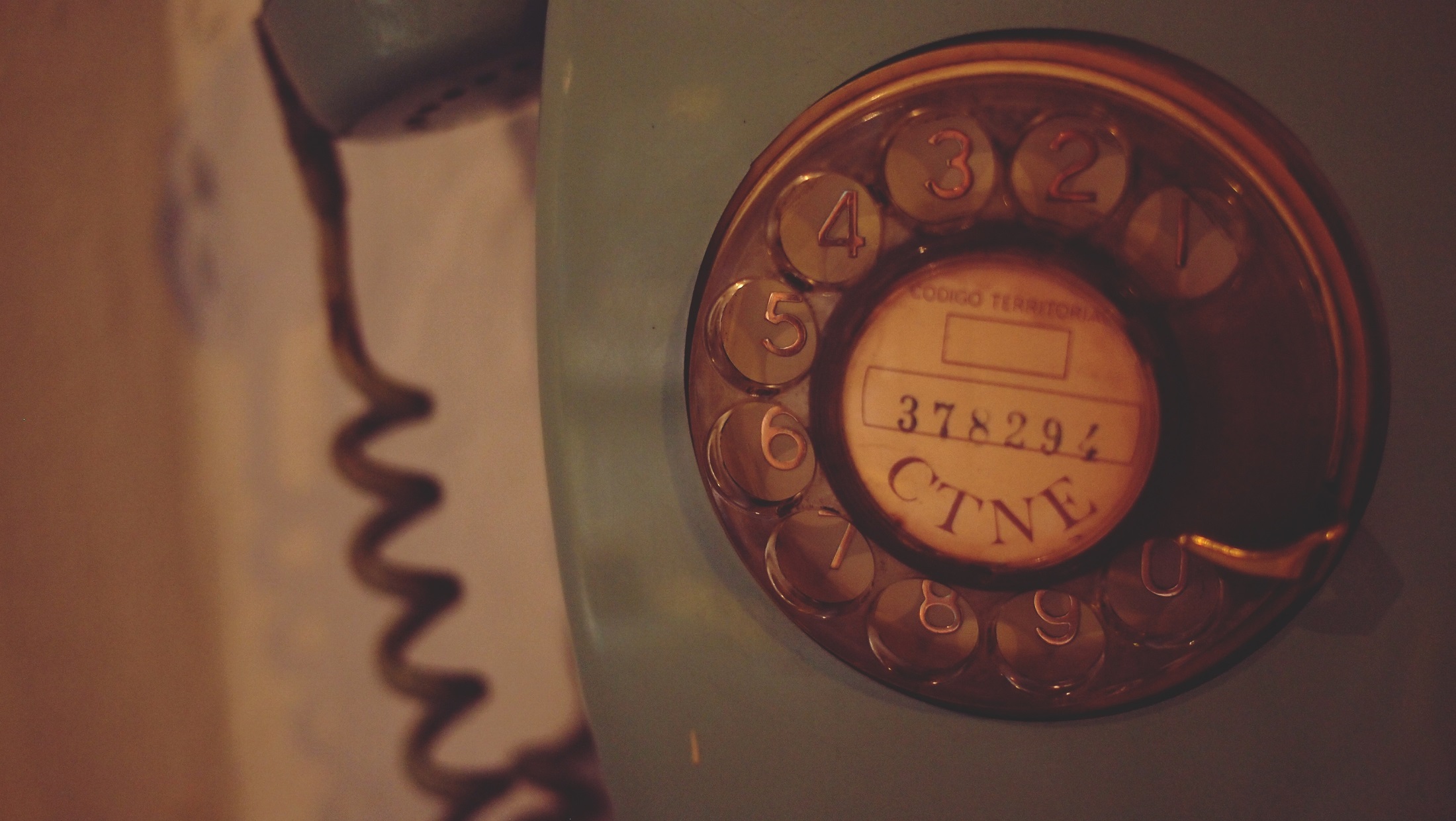 mulțumesc
mulțumesc
gbd@wipo.int